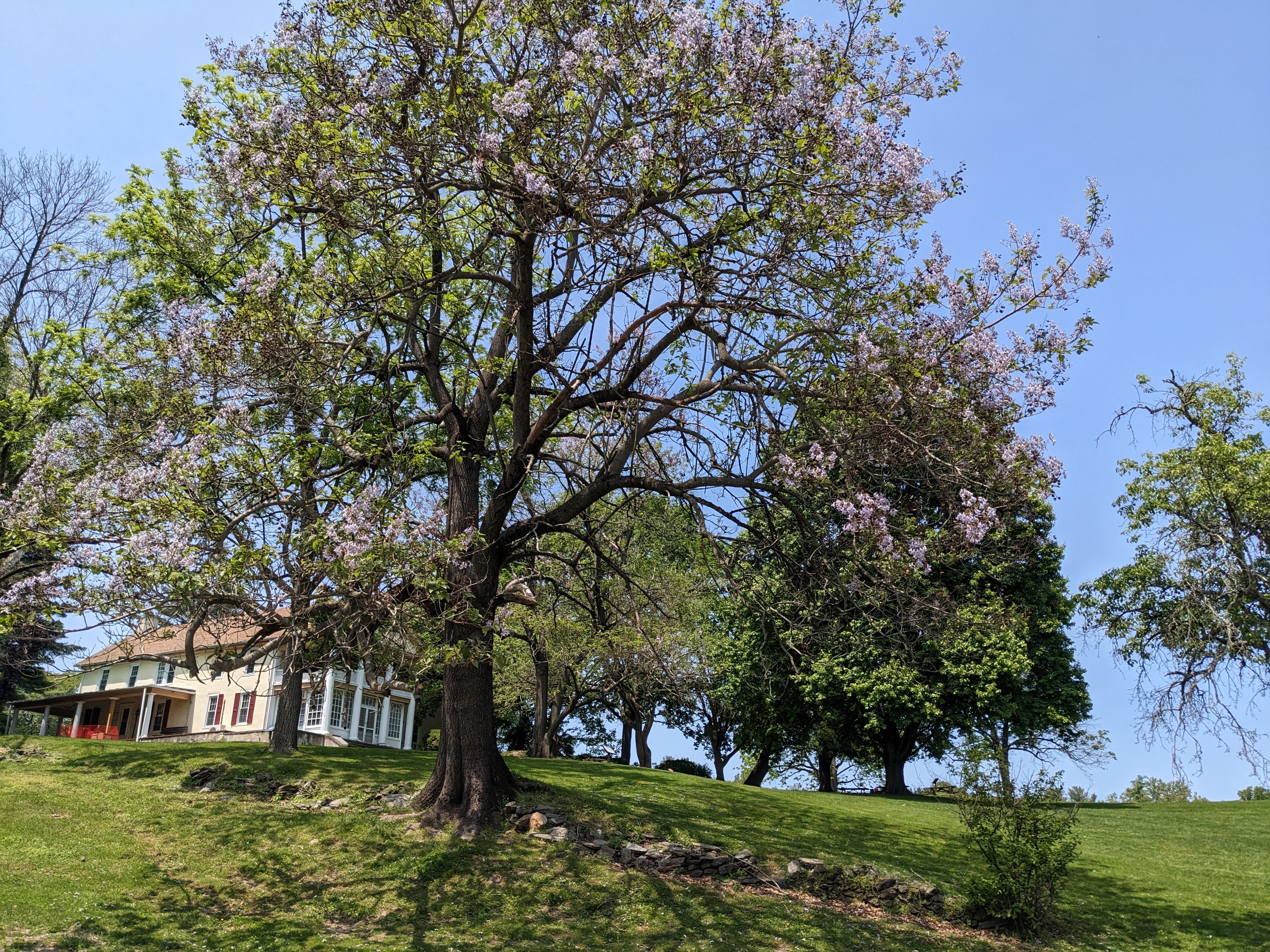 Delaware County Parks & Recreation
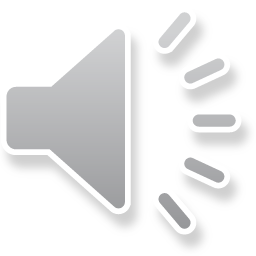 Rose Tree ParkMedia, Pa
Rose Tree county Park
118 Acres in Upper Providence Township 
 Fairgrounds
 Outdoor amphitheater and concert stage 
 Wooded trail
 Meadow (in development)
 3 Memorials					(Delco. Law Enforcement Foundation, Philip Jaisohn Foundation)
 3 Historic buildings housing County offices	Leedom House: Parks & Recreation Dept.	Hunt Club: Conservation District, PRC	Rose Tree Tavern: VisitDelco
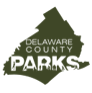 Amenities & Facilities
2nd Largest Cross-Country Course in PA
 Destination Playground with Pavilion
 118 Community Garden Plots
 Rose Tree Summer Festival Concert Series 
 Picnic Tables 
 Gazebo
 18-page StoryWalk, curated by the Delco Libraries system
 2 Restroom Buildings (seasonal)
 Tree-Lined Pedestrian Mall with Benches
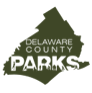 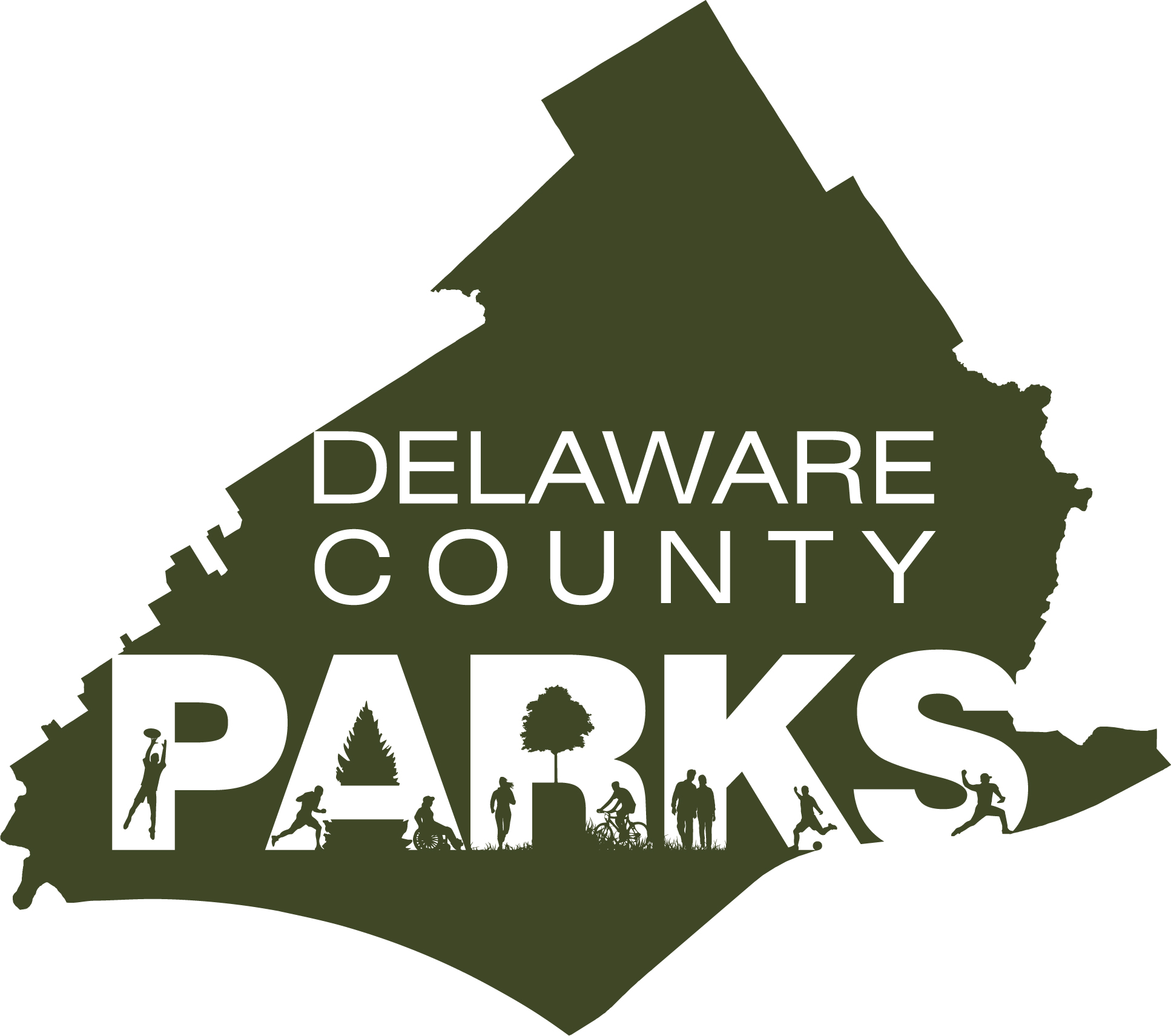 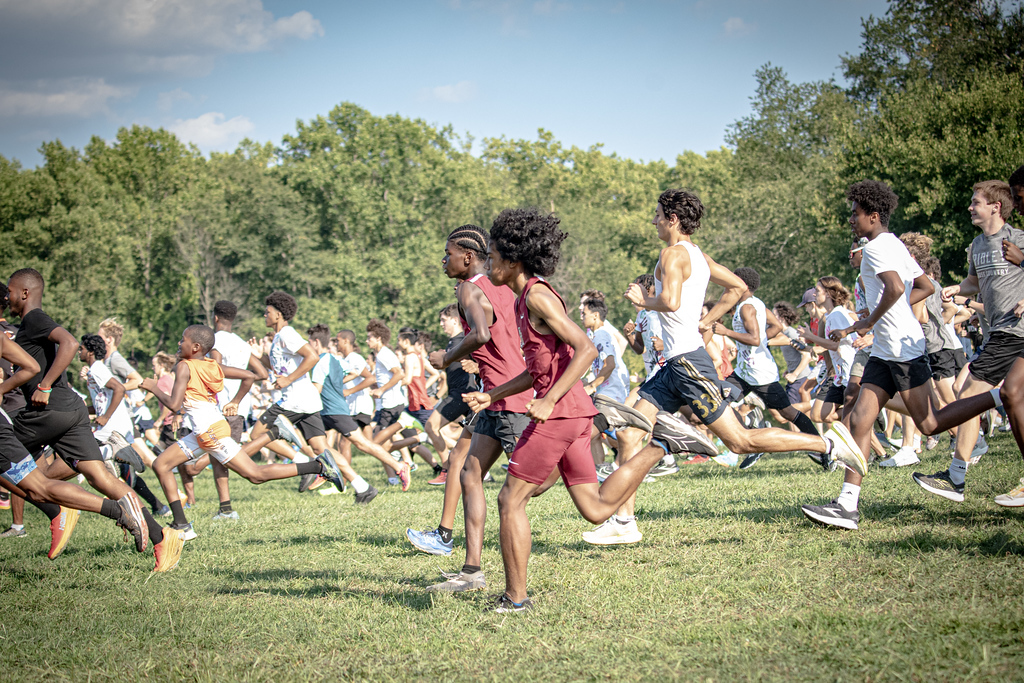 Cross Country Meets
Thousands of athletes from local middle schools, high schools, and colleges train and compete on the grounds. 
Photo Credits:
Ryan Comstock Photography
Ryan Comstock
Ryan Comstock
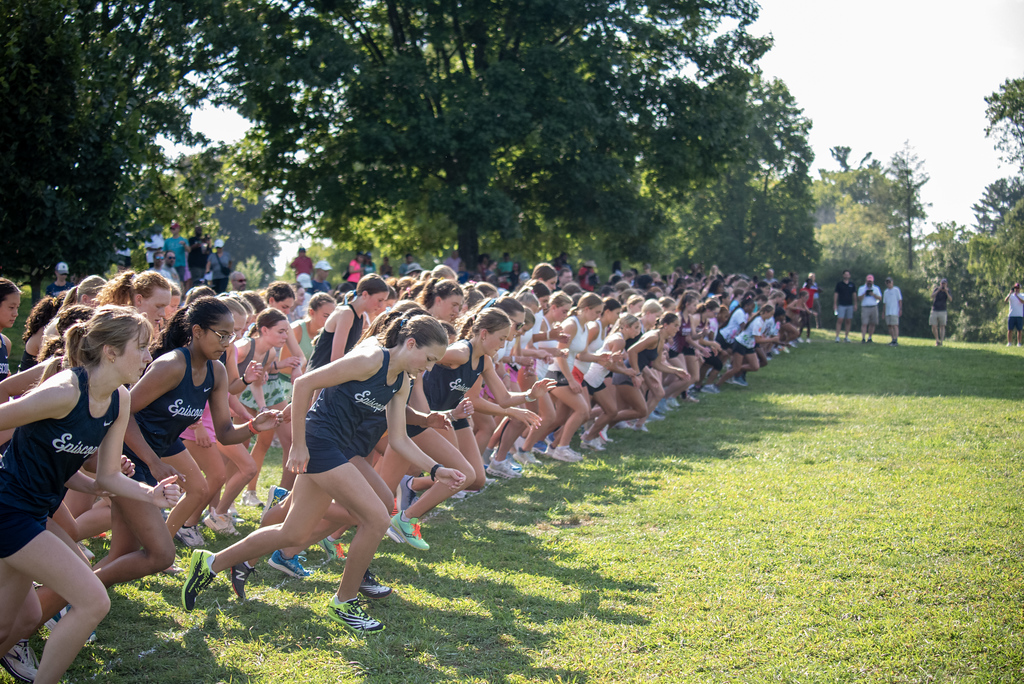 Ryan Comstock
PROGRAMMING OVERVIEW
Engaging 100,000+ annually
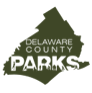 ROSE TREESUMMER FESTIVAL
DELCO’S ANNUAL CONCERT SERIES BELOVED TRADITION SINCE 1975
ADMISSION FREE
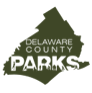 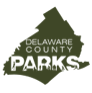 THE NUMBERS
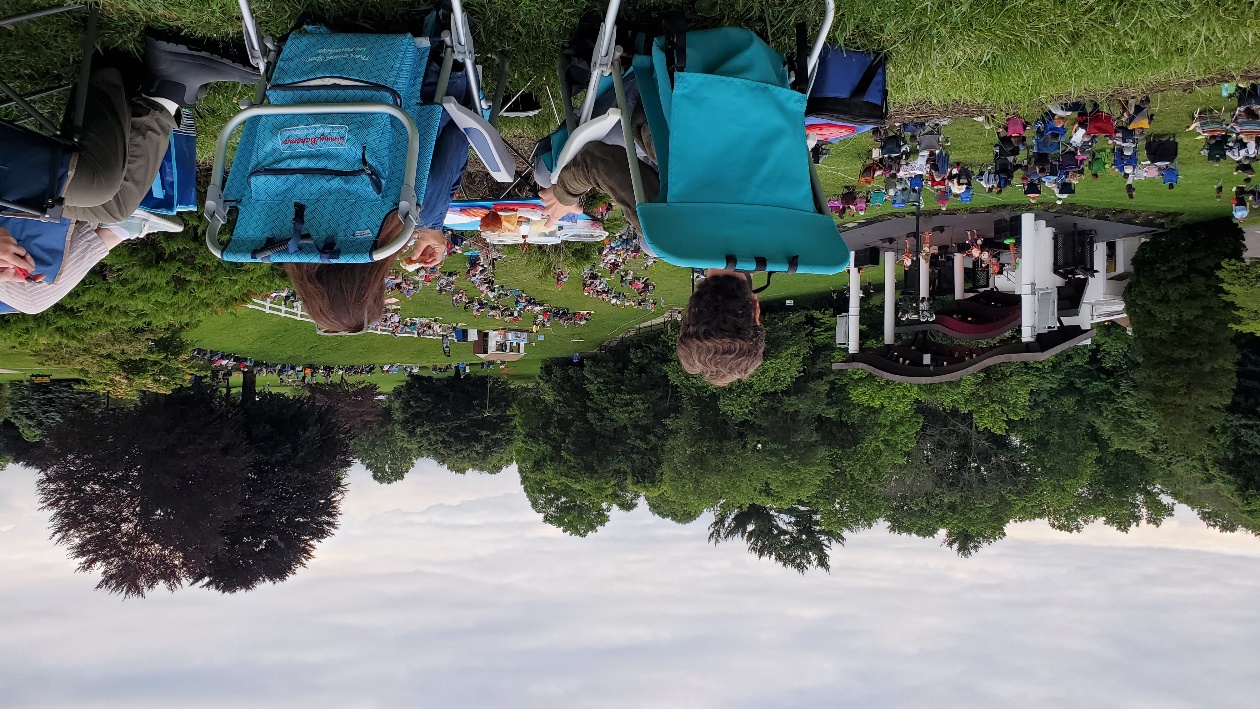 9 WEEKS OF SHOWS
45 CONCERTS
800+ LOCAL PERFORMERS 
35,000+ ATTENDANCE
THE SCENE
CHILDREN’S SHOWS
ROCK, POP, R&B
MOTOWN & DISCO
CLASSICAL MUSIC
BLUES, JAZZ & SWING
BROADWAY, OPERA
ZYDECO, MARDIS GRAS
BLUEGRASS & MORE
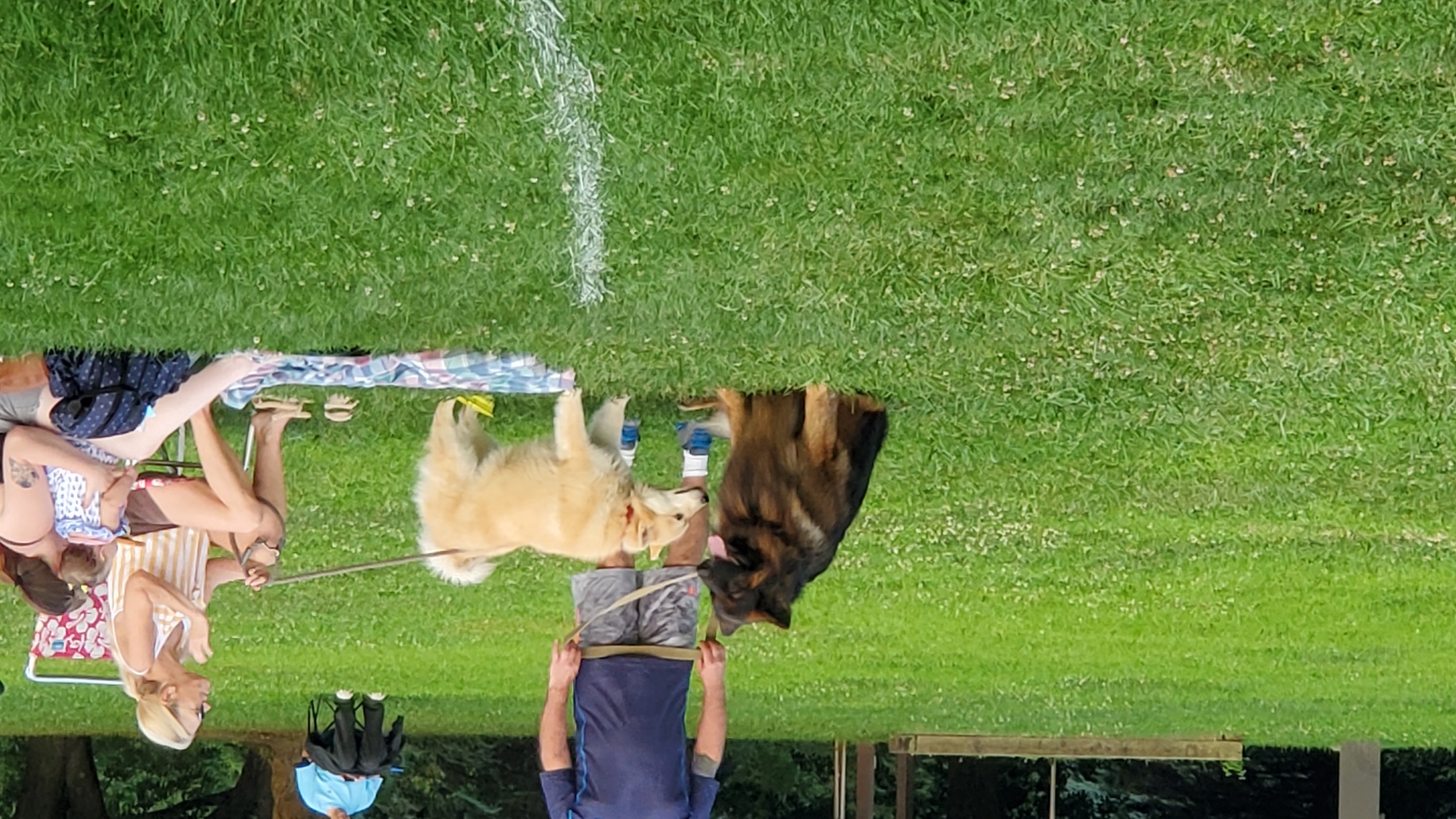 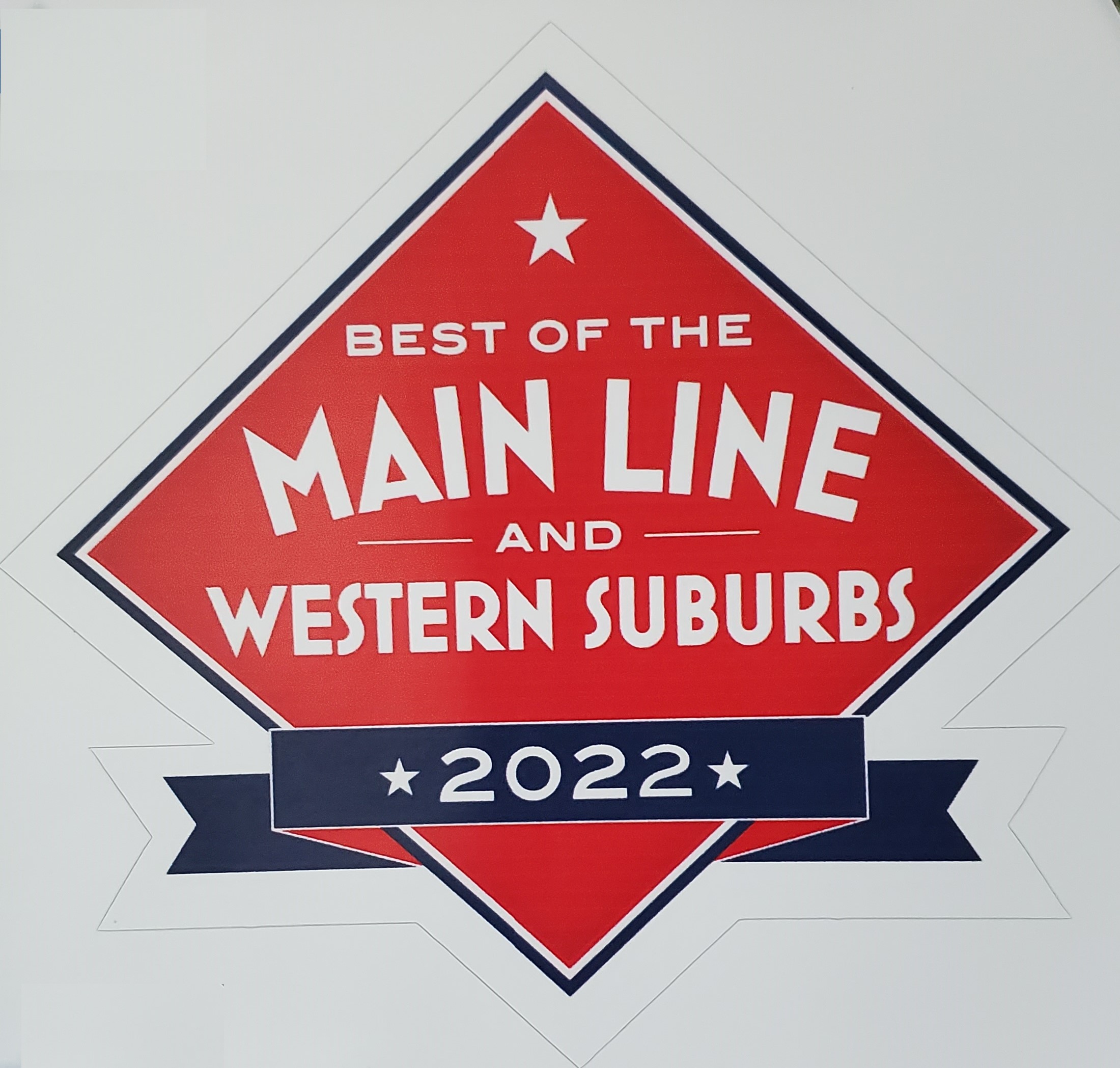 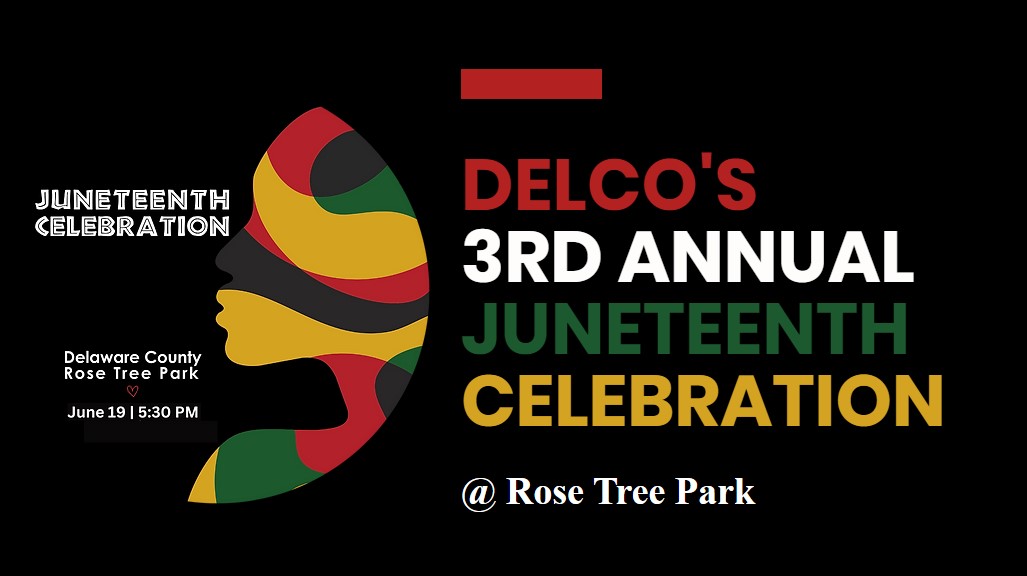 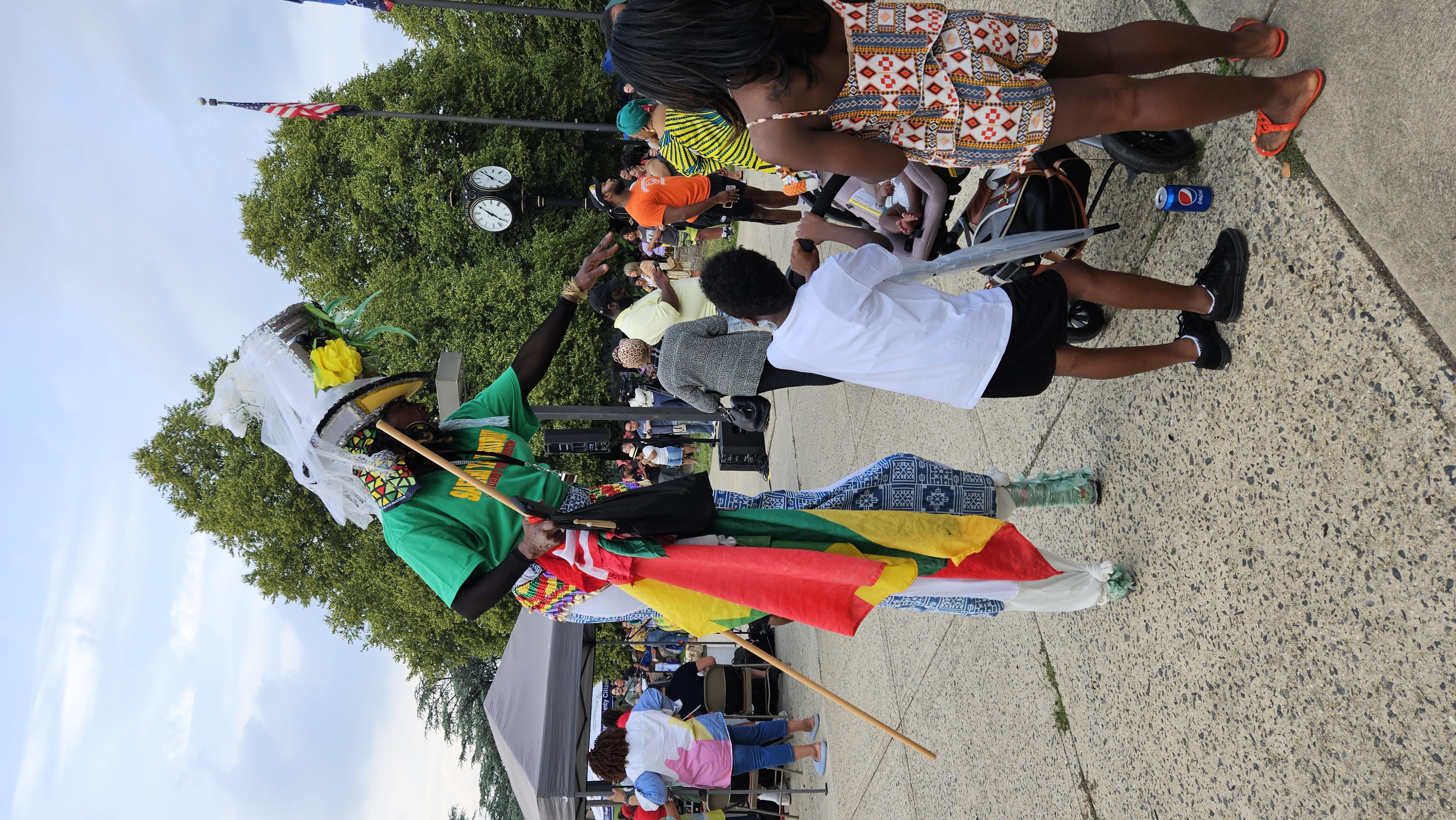 Delaware County's Juneteenth CelebrationPerformances, vendors, and a concert in Rose Tree Park
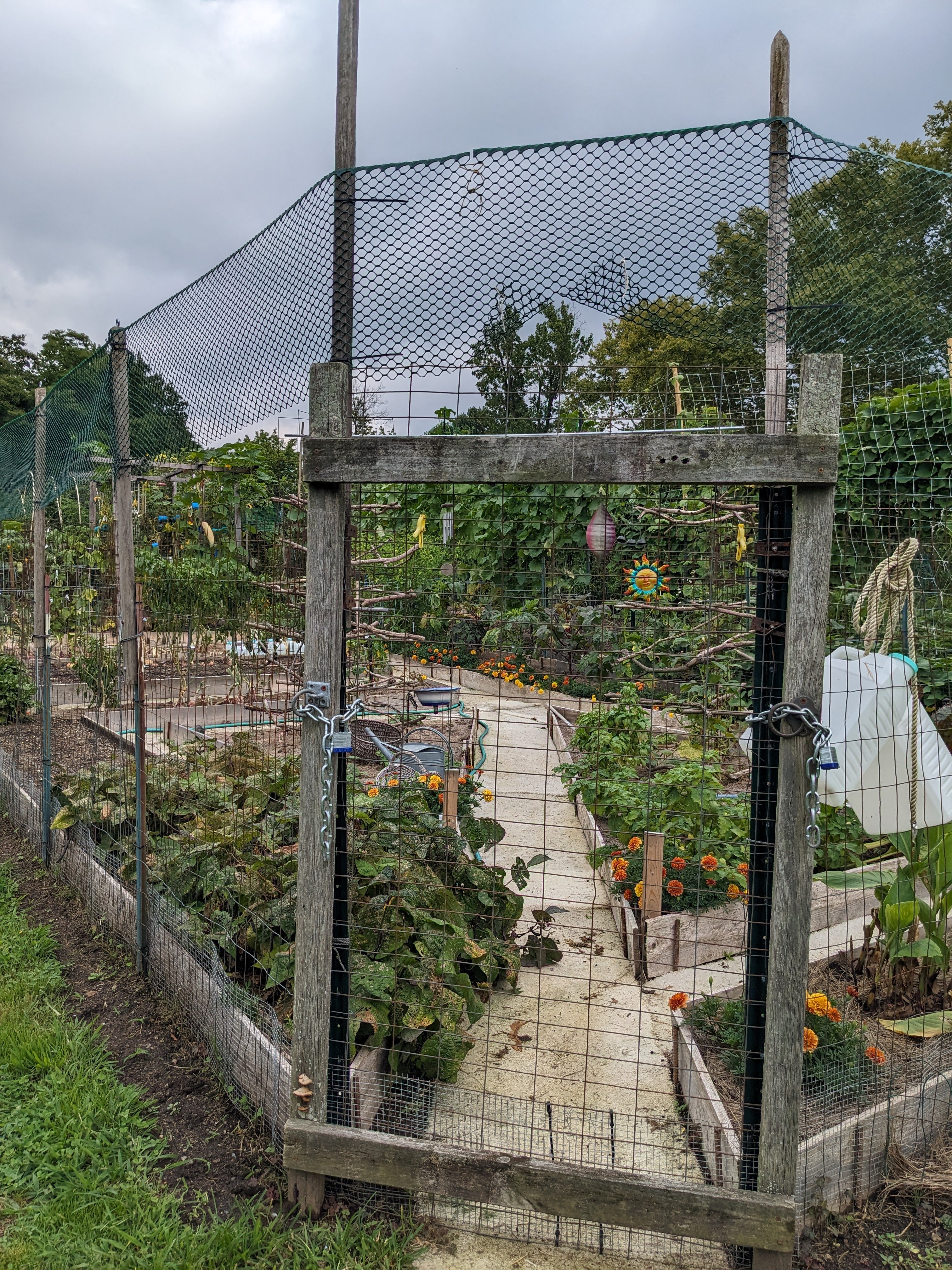 ROSE TREE COMMUNITYGARDENS
118 Farm Plots for seasonal lease
Season runs April – November
Gardeners pay a nominal fee and provide their own fencing, supplies.
Size: 20’ x 25’ Water source available
Non-commercial use only
Organic, non-toxic practices required
Popular for over 4 decades; there’s always waiting list.
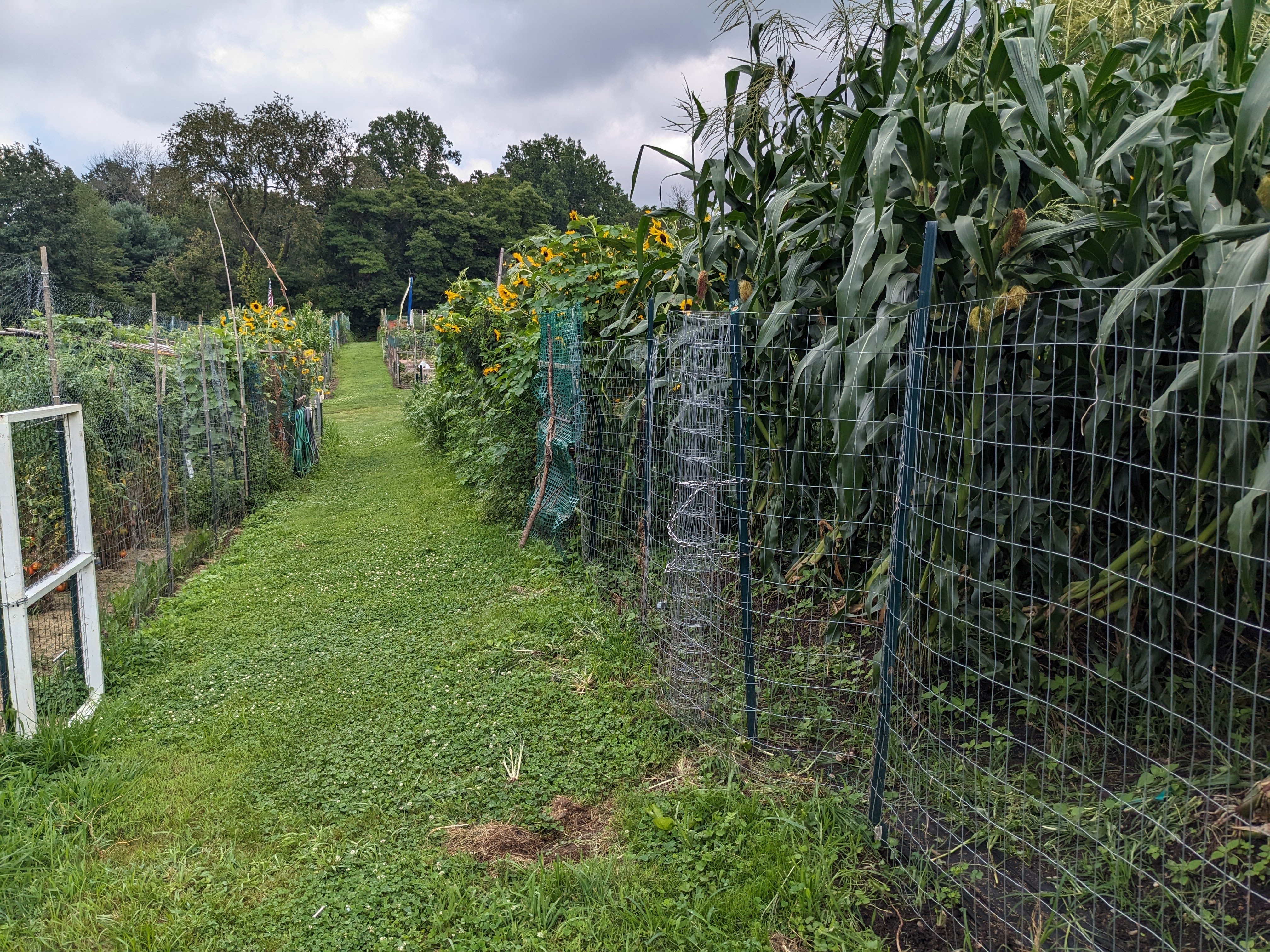 Delaware County Senior Games
Rose Tree Park Hosts Bocce & Corn Hole
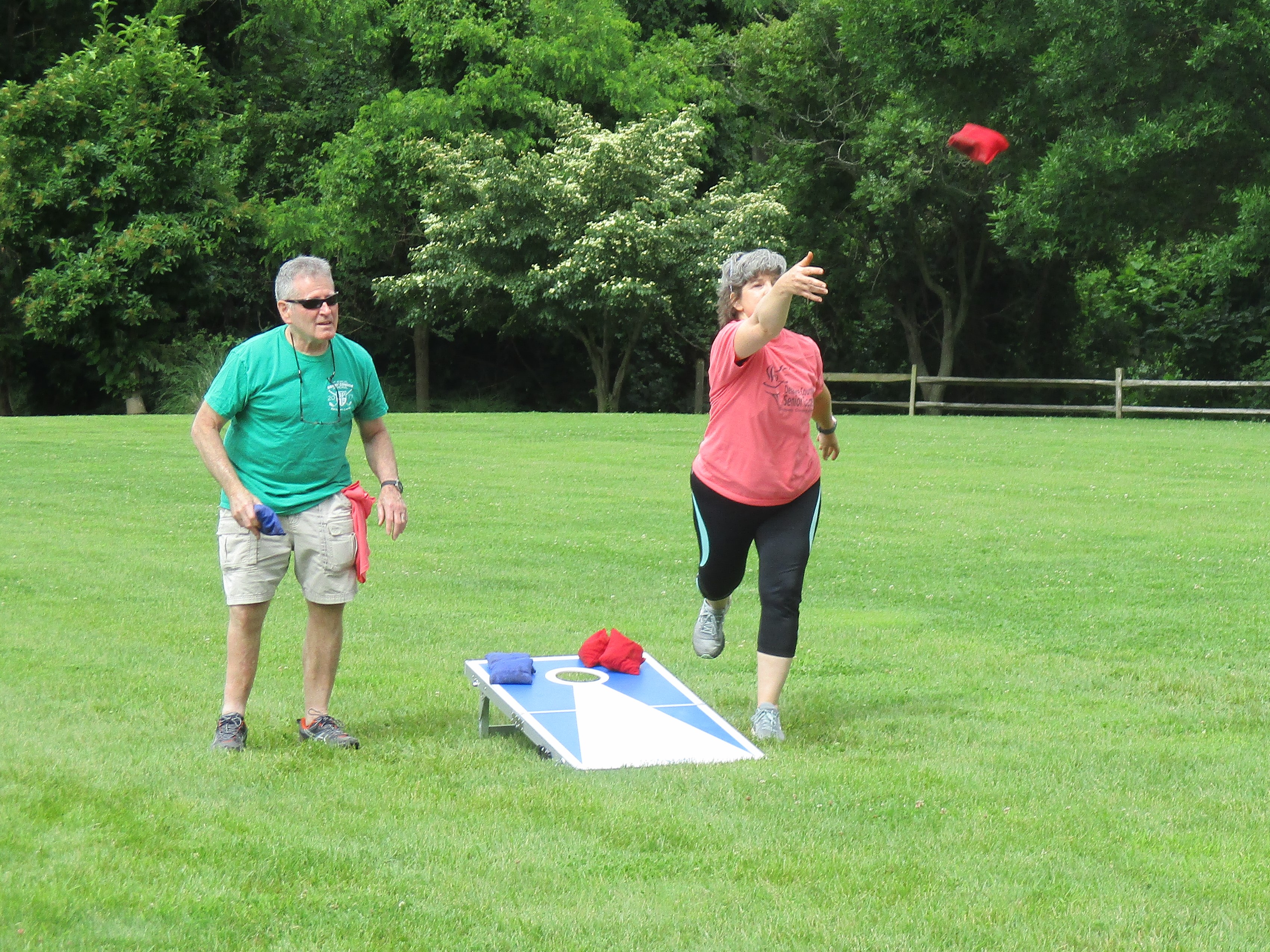 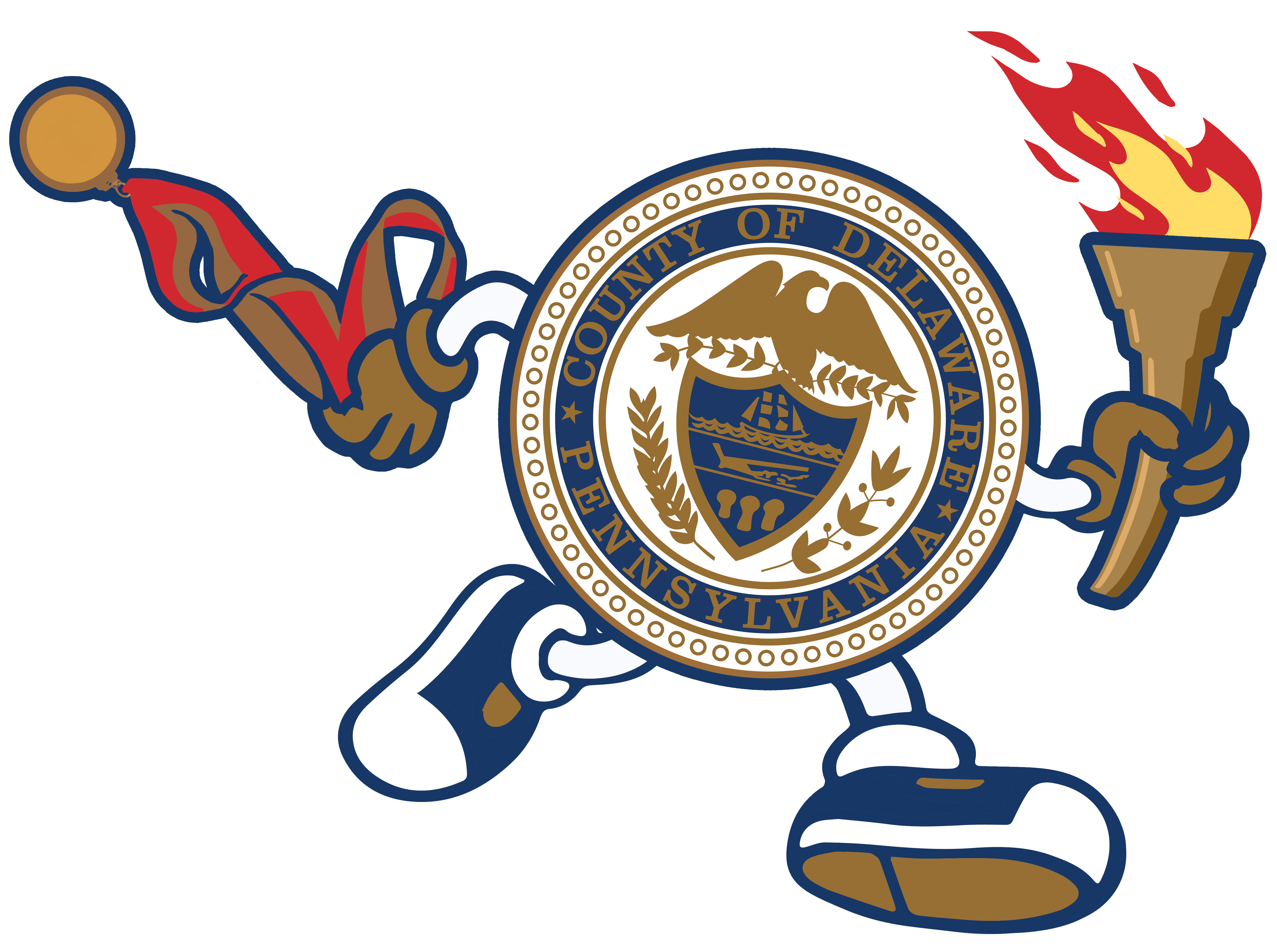 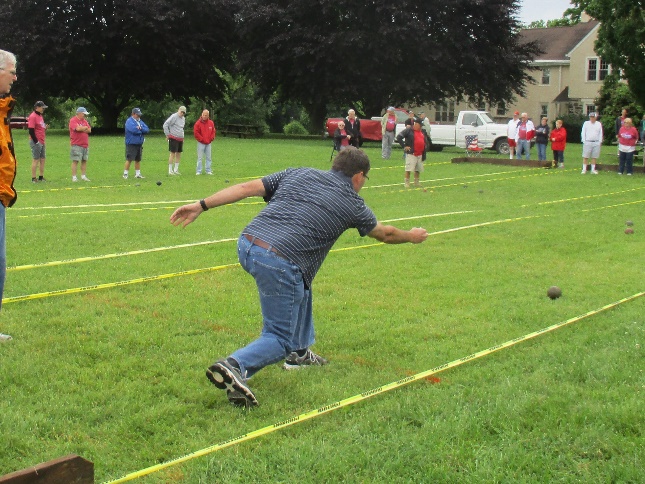 DelcoSeniorGames.org
Mission: To engage residents age 50+ in two weeks of fun events that promote a healthy, social, and active lifestyle.
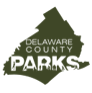 The Festival of LightsA Delco Tradition Since 1976
Displays are lit nightly throughout December, free for public enjoyment and enjoyed by tens of thousands of residents.
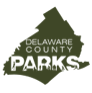 The Festival of Lights is a walk-through display.

Admission and parking are free.
Friendly, leashed dogs are permitted.
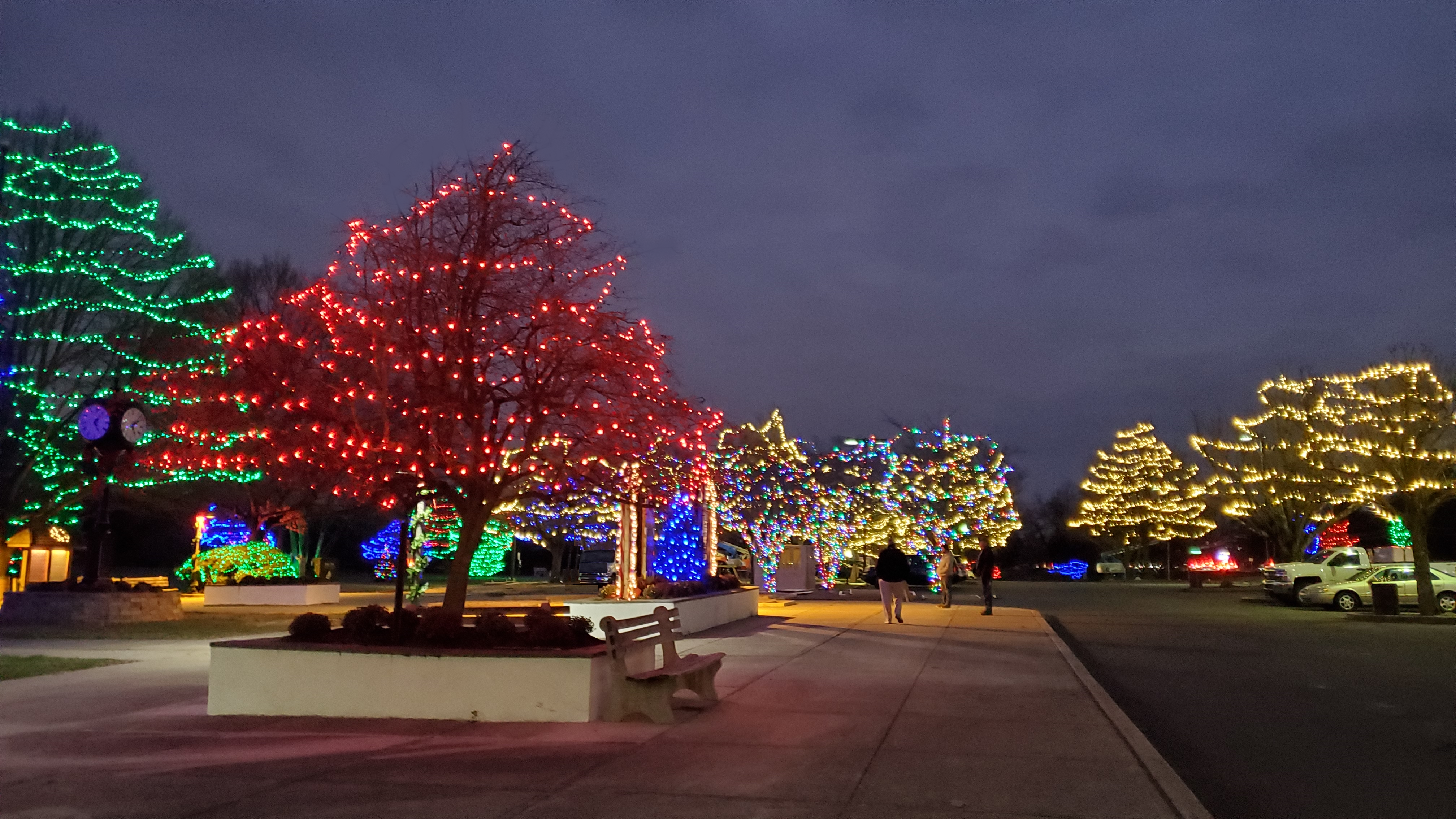 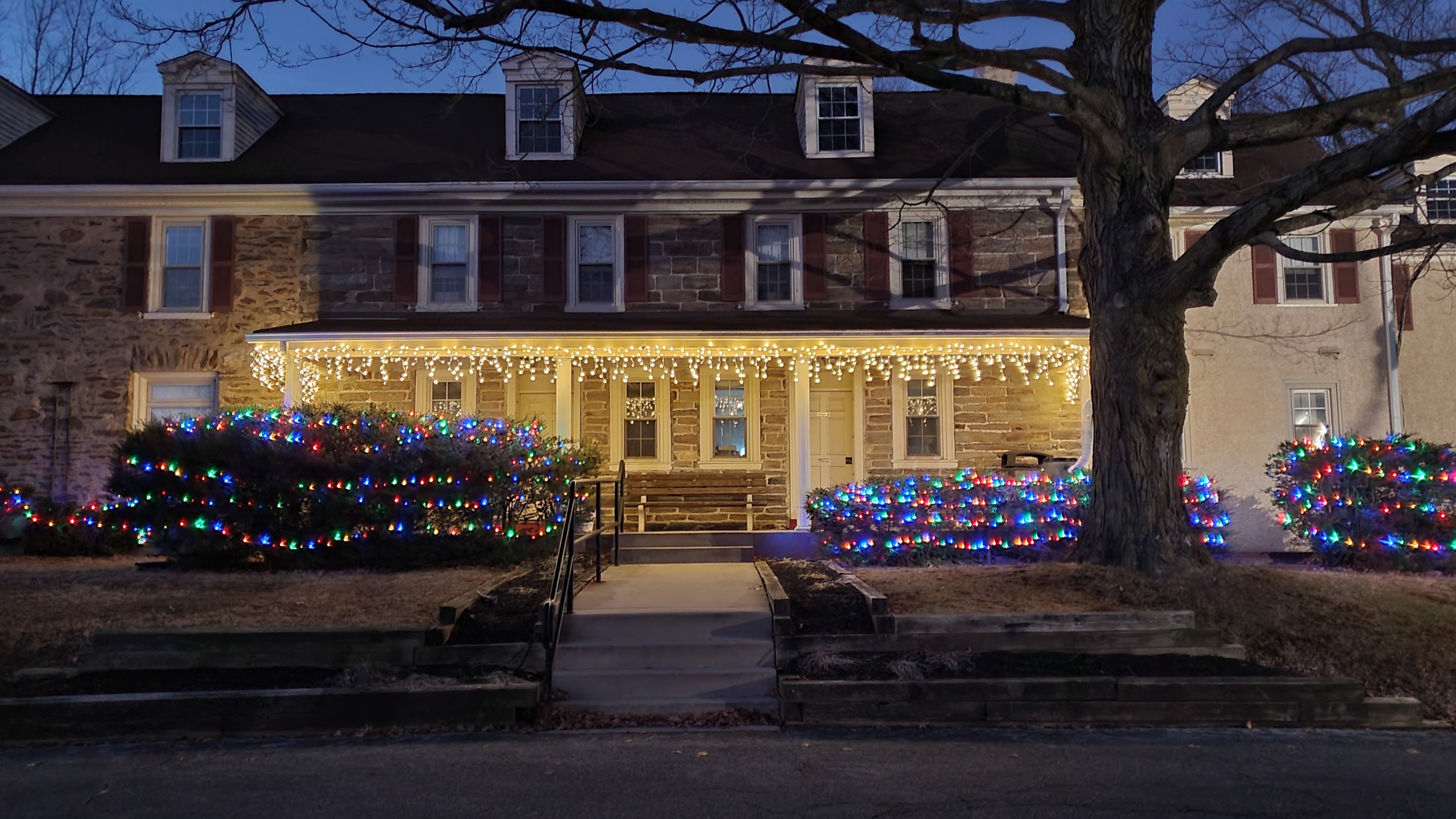 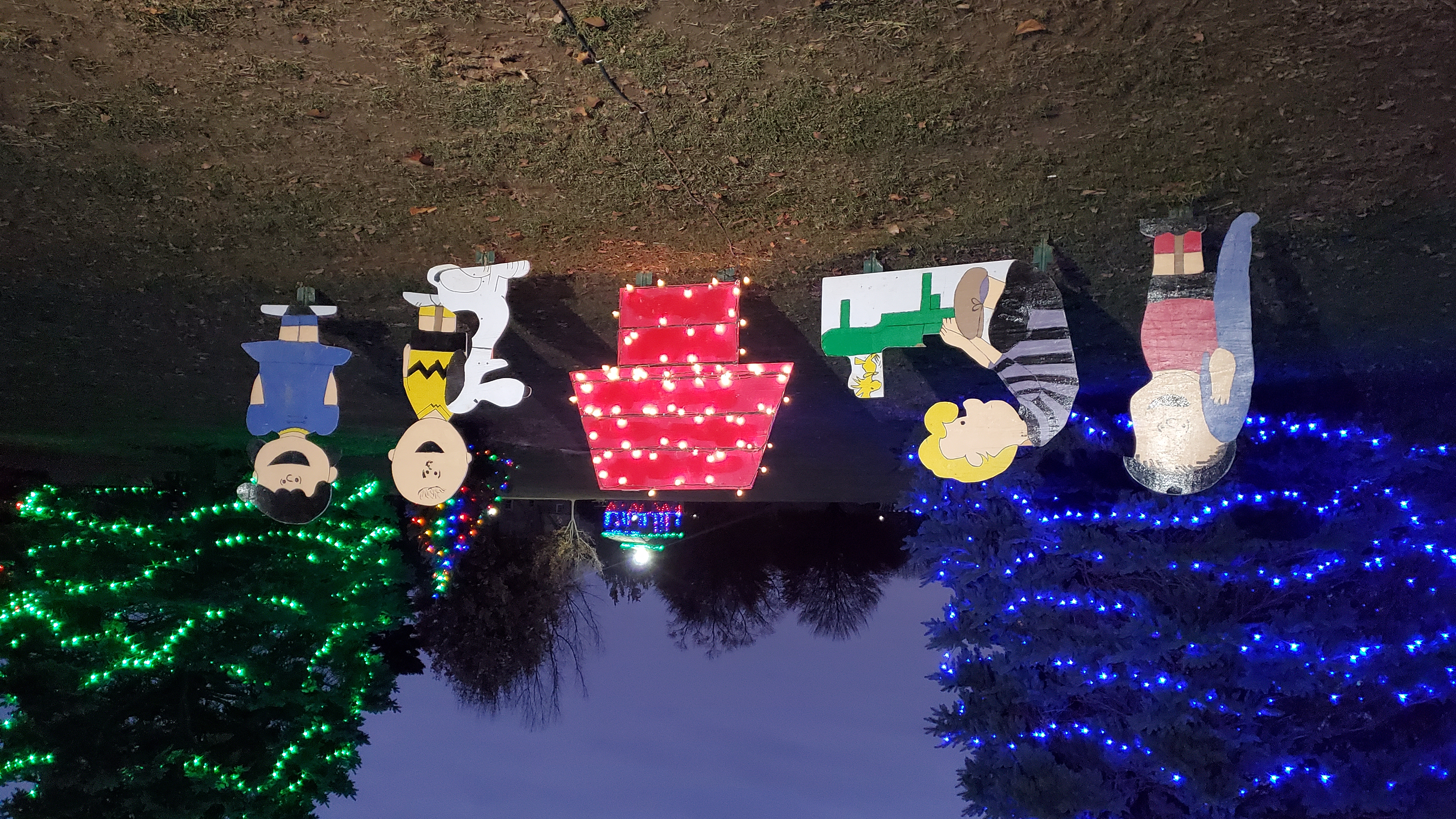 Historic Hunt Club Building
Historic Rose Tree Tavern
Produced by The Delaware County Parks & Recreation Department, 2024. 

Audio Credit: Sweet Dreams by BatchBug | https://soundcloud.com/batchbug/
Music promoted by https://www.chosic.com/free-music/all/
Creative Commons Attribution 3.0 Unported License https://creativecommons.org/licenses/by/3.0/deed.en_US